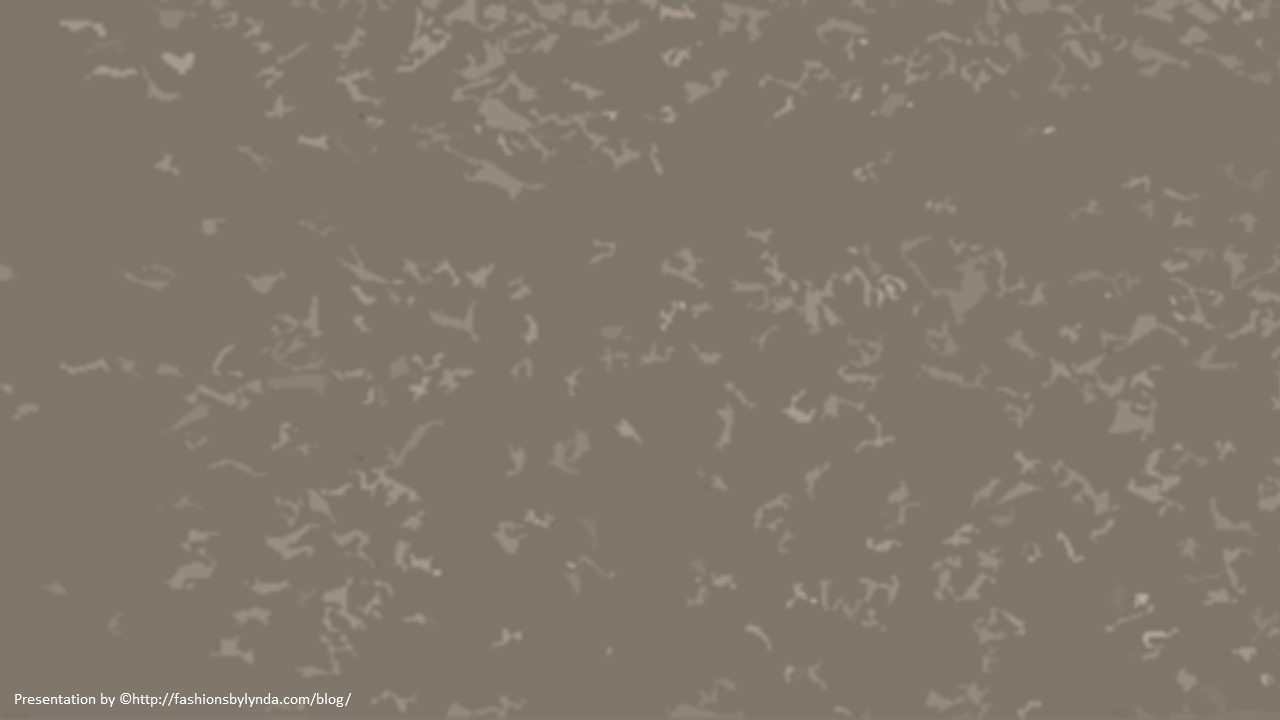 Lesson 86 Part 2
Justifying Disobedience
1 Samuel 12-15
For if ye will not abide in my covenant ye are not worthy of me.
Doctrine and Covenants 98:15
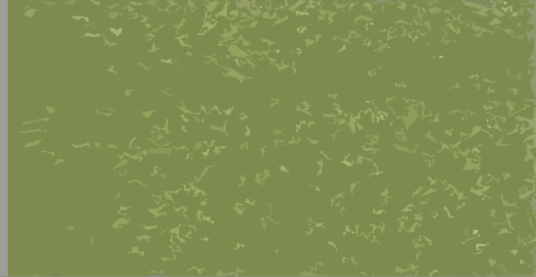 Samuel’s Conference
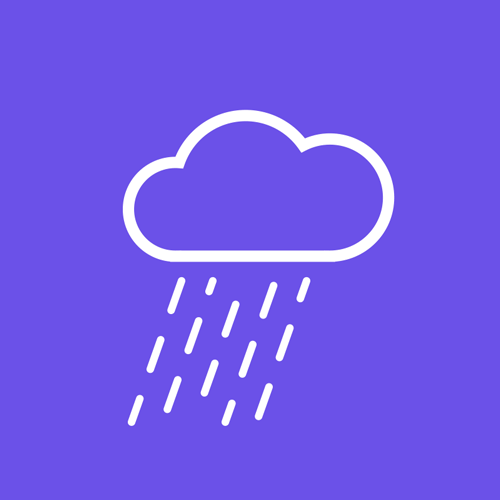 Samuel witnesses of his just dealing with the Israelites
Samuel introduces Saul as their King
Samuel reproved them for ingratitude and exhorted them to follow the Lord.
Samuel reminds them of their heritage and the flight out of their enemies in Egypt.
But if ye will not obey the voice of the Lord, but rebel against the commandment of the Lord, then shall the hand of the Lord be against you, as it was against your fathers.
1 Samuel 12
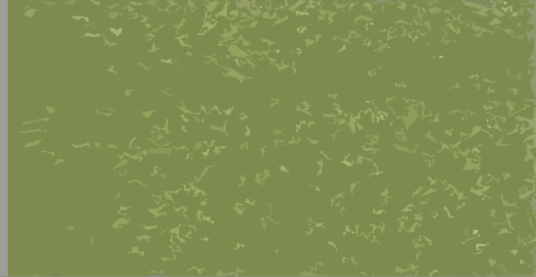 Justify
To rationalize or excuse
It wasn’t as bad as what ____did
The others wanted to do it
It was ____’s
fault
It wasn’t that big of a deal
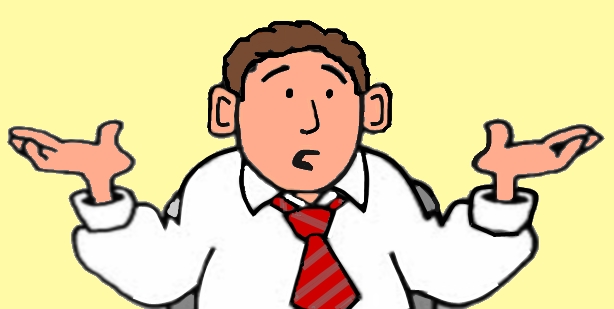 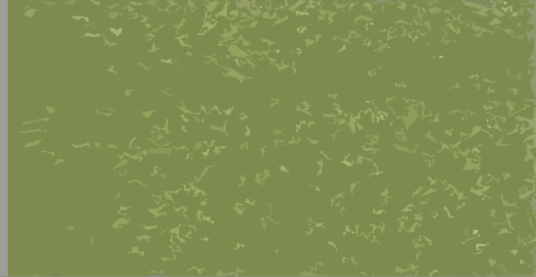 Battle With the Philistines
A group of Israelite soldiers under the command of Saul’s son Jonathan attacked a group of Philistine soldiers stationed in Israelite territory
Knowing this attack would lead to war with the Philistines, Saul gathered additional soldiers.
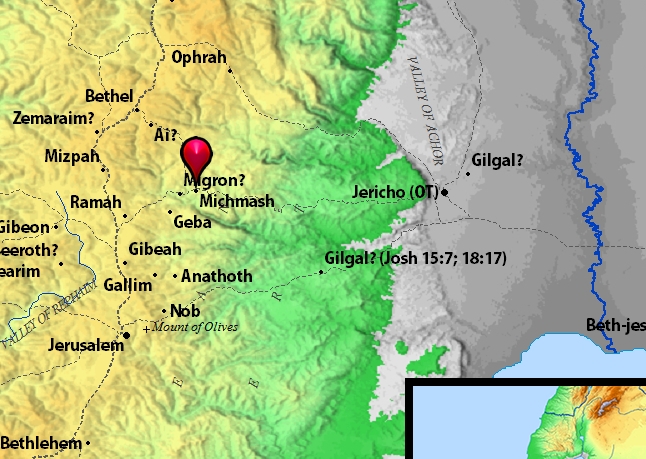 The Philistines were camped at Michmash
The Israelites were afraid because of the large number of Philistines and hid in caves, pits, high places, etc.
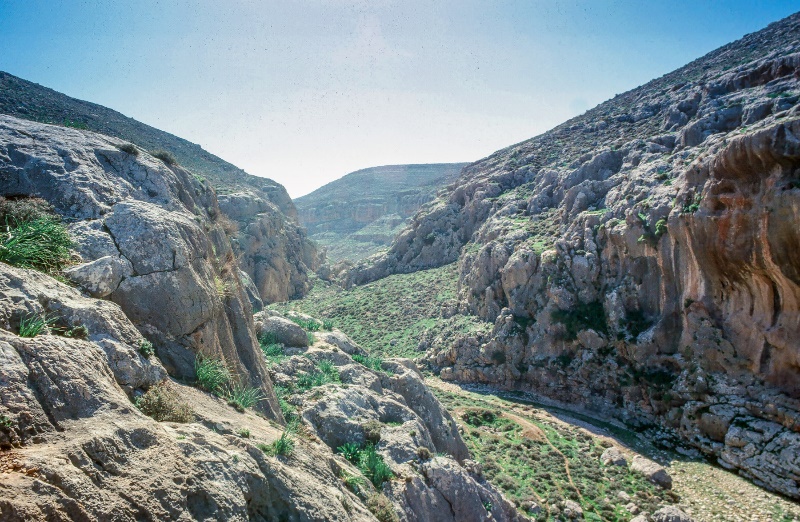 1 Samuel 13:1-8
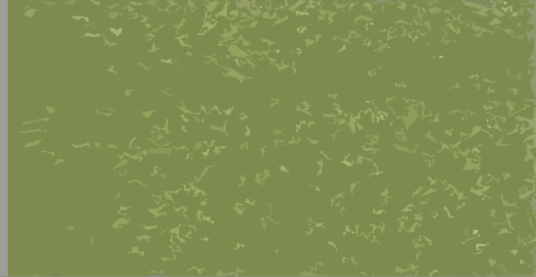 Jonathan
He was the son of Saul, who was of the tribe of Benjamin

He was known for his military prowess and speed

He excelled in archery

Unbeknownst to him, his father had called for a fast and Jonathan ate of honey and Saul sought to kill him, but the people defended him and Jonathan’s life was preserved

He had a great friendship with David and defended David before the murderous ambitions of Saul

He fell by the sword along side his father at the battle of Gilbon

David recovered the remains of Saul and Jonathan and buried them “in the country of Benjamin in Zelah, in the sepulcher of Kish
(1)
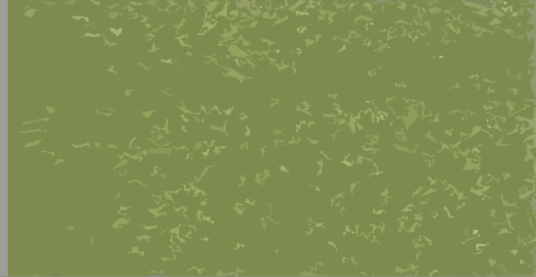 Saul’s Disobedience
The prophet Samuel had previously told Saul that he was to go to Gilgal and wait seven days for Samuel to come and offer sacrifices to the Lord
This sacrifice would be a way to seek the Lord’s blessings before the Israelite army went into battle.

It would also help the soldiers dedicate themselves to the Lord and strengthen their faith.
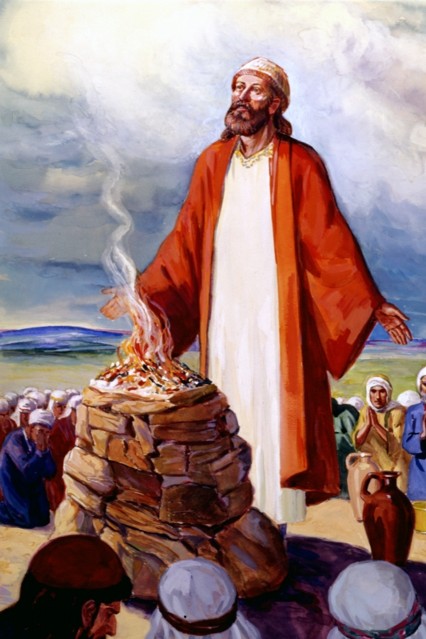 Saul did not wait and went a performed the sacrifice for which he did not have the authority to do so
1 Samuel 13:9-10
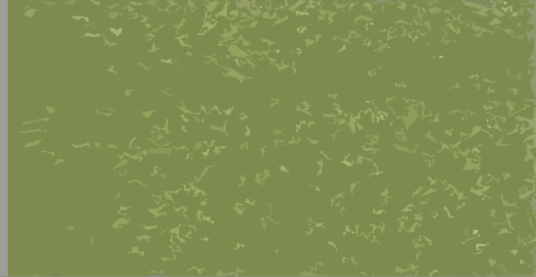 Justifying
What hast thou done?
Even though we may try to justify our disobedience to the Lord’s commandments, He will hold us accountable
The kingdom will not continue with a man after his own heart
The people scattered and hid because they were afraid…and you weren’t here…
So I made a supplication for them in the burnt offering
Thou has done foolishly and not kept the commandments of the Lord
1 Samuel 13:11-14
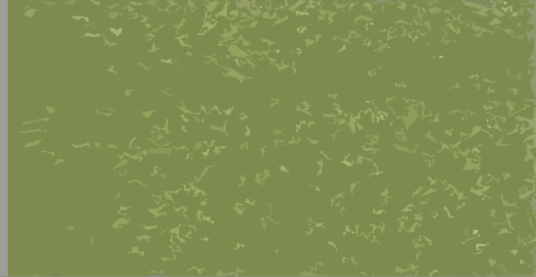 Under All Circumstances
The circumstances were critical, but one of the purposes of mortality is to demonstrate that one will remain faithful and obedient under all circumstances.

Saul failed that test and thereby lost his right to be God’s representative of the people. (2)
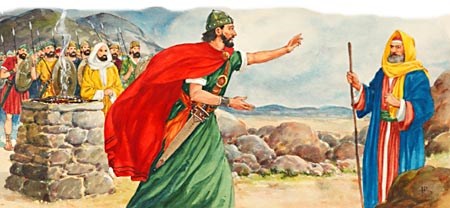 Samuel left Saul, and the Philistines sent raiding troops to destroy the land and torment the Israelites.
1 Samuel 13:15-23
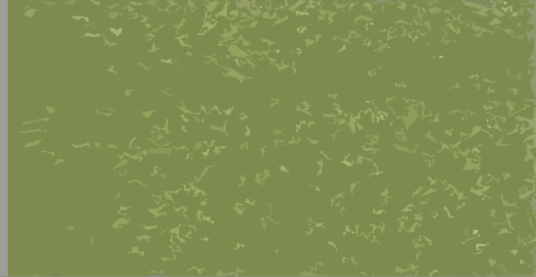 The Attack
Trusting in the Lord, Jonathan and his servant courageously attacked a group of Philistine soldiers.
This act, combined with an earthquake that followed, caused confusion and panic in the Philistine army.
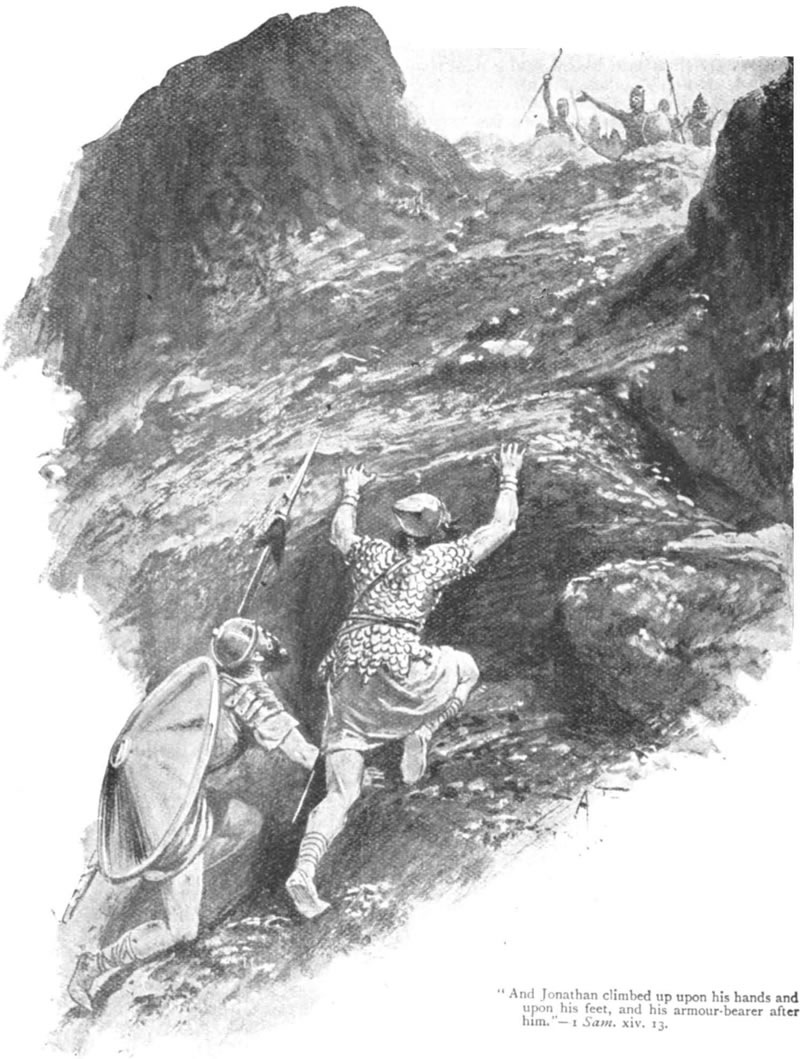 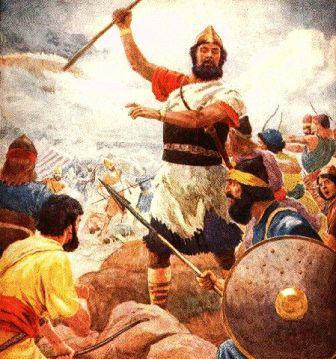 Saul’s army then attacked the panicked Philistines and defeated them.
1 Samuel 14:1-18
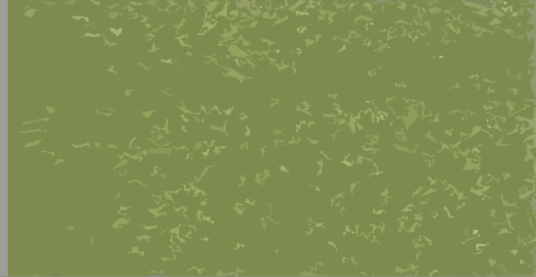 The Required Fast
During this battle, Saul demanded a fast and forbade his soldiers from eating in a misguided effort to get help from the Lord and prevail over his enemies. 

Jonathan was unaware of this command and ate some honey while pursuing the Philistines.
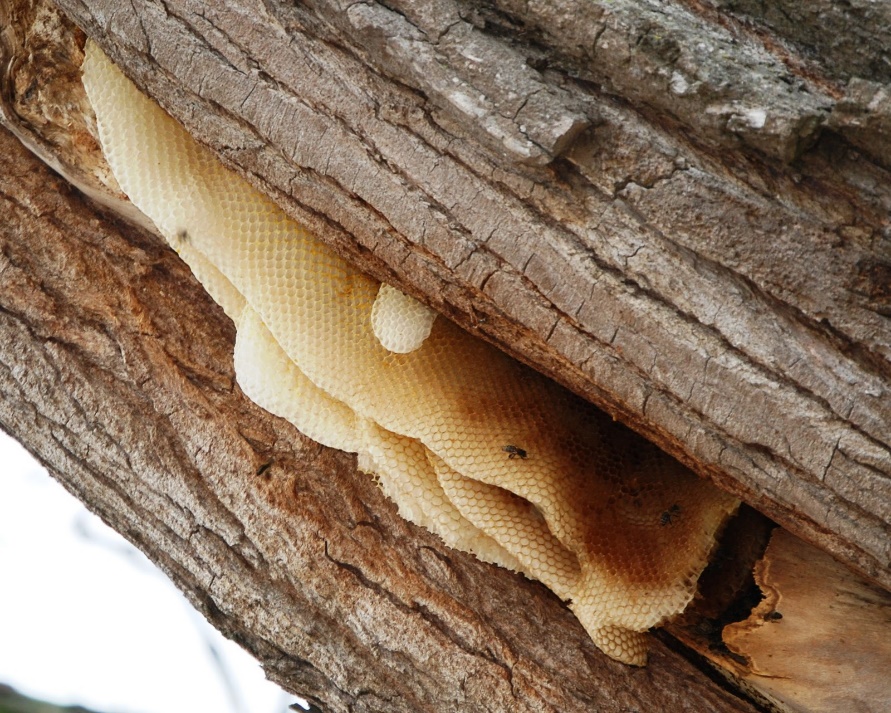 1 Samuel 14:24-32
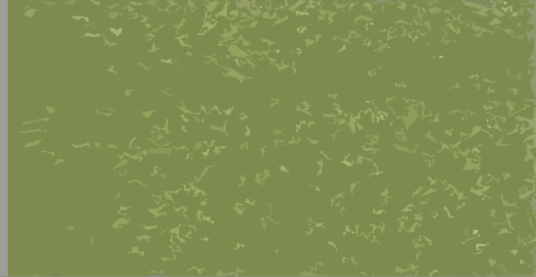 Saul Seeks a Sign from the Lord
Later in the day, when Saul sought revelation from the Lord about whether to attack the Philistines during the night, no answer came.
He gathered the people together and swore an oath that whoever had eaten earlier in the day would be put to death, even if it had been his own son Jonathan. 

When he learned that Jonathan had eaten some honey, Saul said Jonathan must die.
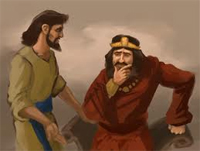 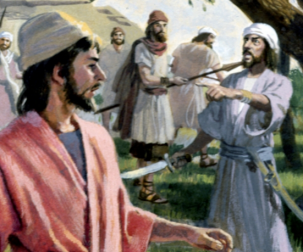 Saul concluded that the Lord did not answer because someone in the army had sinned.
1 Samuel 14:24-32
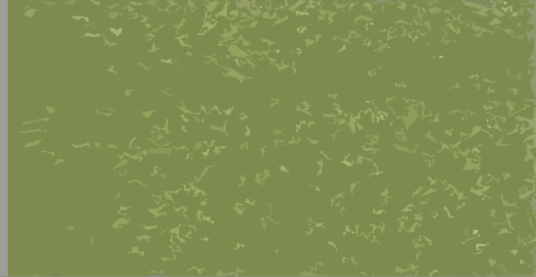 The People’s Response
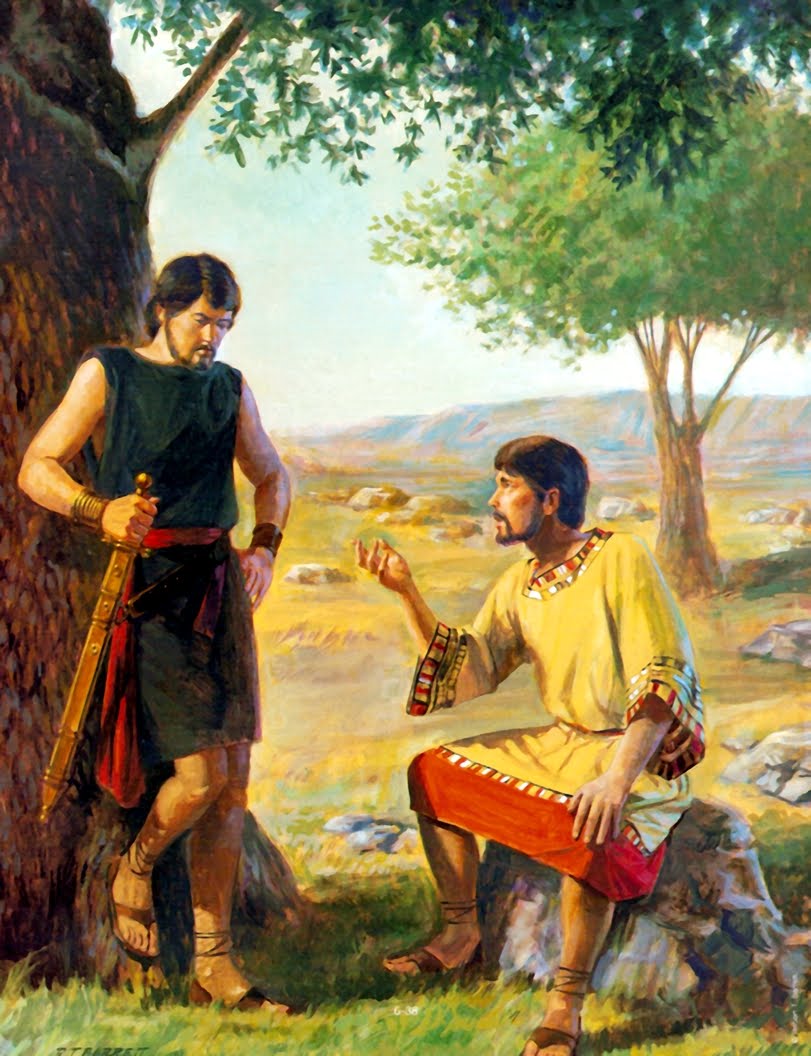 When told about the oath, Jonathan frankly said that his father had done a foolish thing. Since his own strength had been revived by the food, he wondered aloud how much greater the victory would have been if the people had been allowed to eat instead of fighting in a state of physical exhaustion. (2)
And the people said unto Saul, Shall Jonathan die, who hath wrought this great salvation in Israel? God forbid: as the Lord liveth, there shall not one hair of his head fall to the ground; for he hath wrought with God this day. So the people rescued Jonathan, that he died not.
1 Samuel 14:28-45
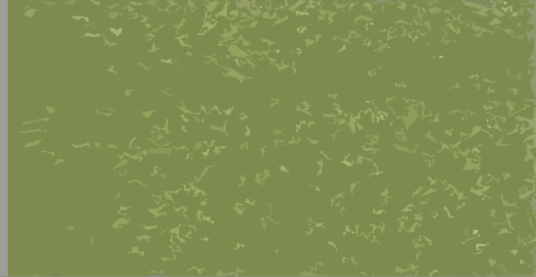 Recognizing One Had Sinned
And Saul could not fail to recognize now, that it was not Jonathan, but he himself, who had sinned, and through his arbitrary and despotic command had brought guilt upon Israel, on account of which God had given him no reply.” (3)
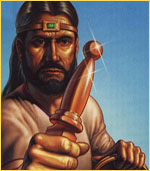 Most of the time it is not total disobedience that gets us into trouble. 

It is, rather, that we are selectively obedient. Selective obedience is when we push the limits of what we know to be right. 

We may recognize what we must do to be obedient, yet we selectively do only part of what we are commanded to do. (4)
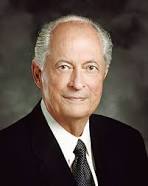 1 Samuel 14:28-45
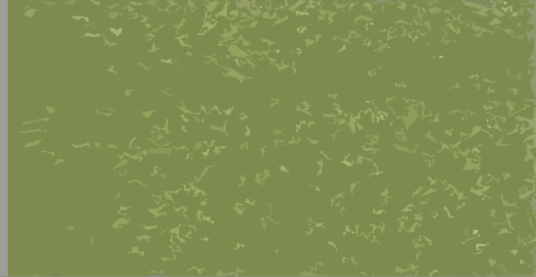 Justifying Disobedience
Sometimes we might be tempted to try to justify our disobedience to some commandments because we are obedient to others
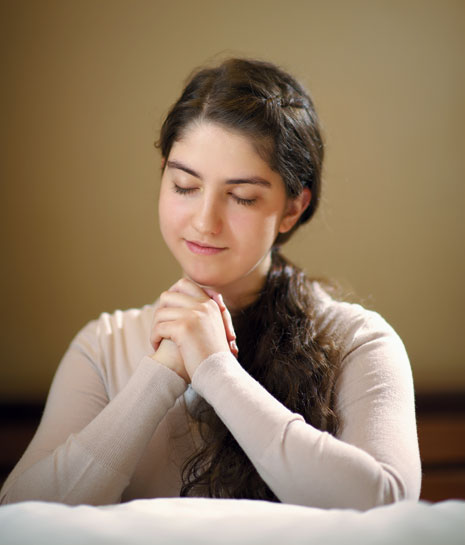 Example:
 “Because I pray and read my scriptures daily, it is okay if I do not attend my church meetings.”
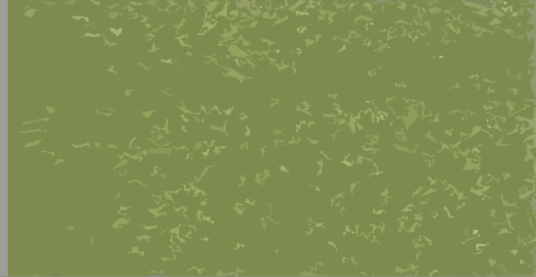 A Second Chance
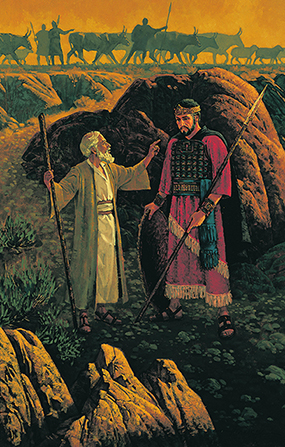 The Lord gave Saul a second chance to prove his obedience.

He commanded Saul to destroy all the Amalekites and their livestock.

The Amalekites were a murderous people and were enemies of the Lord
Remember what Amalek did unto thee by the way, when ye were come forth out of Egypt; Det. 25:17
1 Samuel 15:1-5
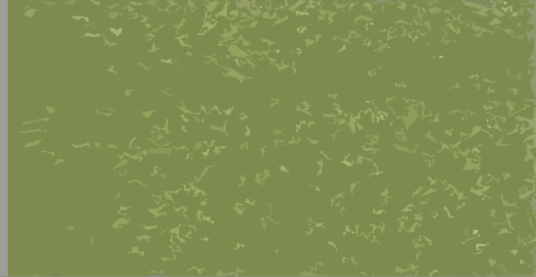 Saul Disobeys the Lord
Behold, to obey is better than sacrifice, and to hearken than the fat of rams.
You have been anointed King and you have not done what the Lord has asked
Come to Carmel
Why do you have the Amalekites flocks?
The Lord told Samuel that Saul had turned back from following Him and had disobeyed His commandments.
We have brought the best of the animals and we have destroyed all the rest
I have done what the Lord wanted me to do
I have brought the king, Agag with me as a prisoner, and I have destroyed the Amalekites and I have sacrificed the animals unto the Lord
1 Samuel 15:12-22
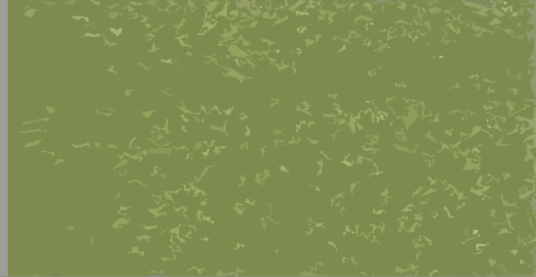 “Why is rebellion (or stubbornness or disobedience in our ordinances) like witchcraft? Because rebellion makes a statement about our loyalty and our understanding of what God is really like and what he really wants.

Saul, who understood the method but not the meaning of his sacrifice, and the Latter-day Saint who faithfully goes to sacrament meeting but is no more merciful or patient or forgiving as a result, are much the same as the witch and the idolator.

They go through the motions of the ordinances without loyalty to or understanding of the reasons for which these ordinances were established—obedience, gentleness, and loving kindness in the search for forgiveness of their sins.
 
Ordinances pursued in error and altered in meaning mark an apostate
priesthood and an idolatrous nation. As the Prophet Joseph just taught us, 
we can rest assured that God was not interested in the death of innocent
little animals--unless the meaning of those altars truly alters the nature of 
our lives.” (5)
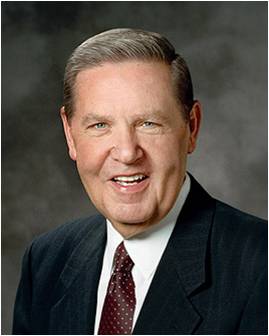 1 Samuel 15:23
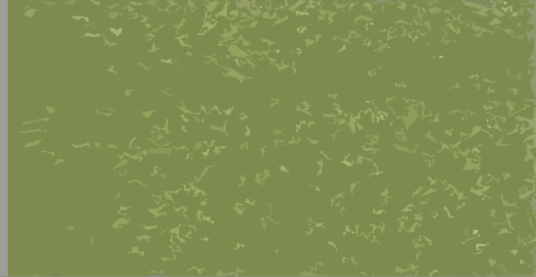 Too Late
Samuel told Saul that the kingdom would be taken from him and given to someone else.
Saul’s repentance was too late and very short-lived. This second violation was essentially the same sin of disobedience he had been guilty of before.

Had Saul’s repentance been deep and sincere, the second incident would never have happened. As the Lord warned in modern times, “But unto that soul who sinneth [after the Lord has forgiven him] shall the former sins return.” (2)
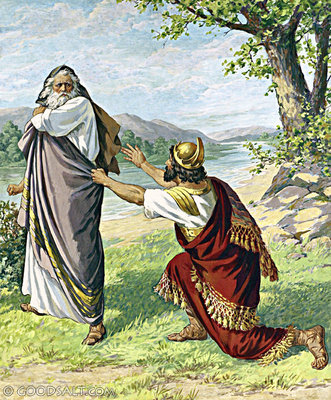 And Samuel came no more to see Saul until the day of his death: nevertheless Samuel mourned for Saul: and the Lord repented that he had made Saul king over Israel.
1 Samuel 15:26-35
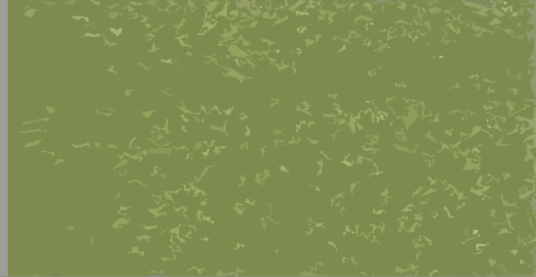 Next…
This evil spirit did not depart from Saul during the remainder of his reign. His temper became intolerable, his jealousy unbounded. He was ready to commit murder on the slightest provocation, and at one time he hurled a javelin at his own son, Jonathan.
 
This was a far cry from the day when God gave Saul a new heart as he commenced his reign, when the spirit of God was his companion, and even when he was given the gift of prophecy. (6)
1 Samuel 15:24-25
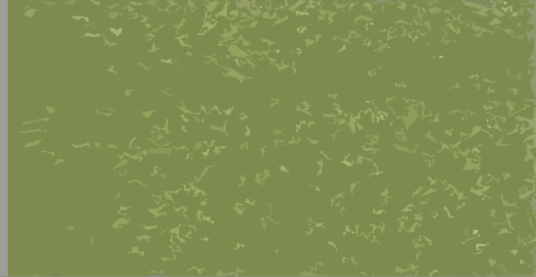 Sources:

Suggested Hymn: #185 Reverently and Meekly Now (see verse 4)

Who’s Who in the Old Testament  by Ed J. Pinegar and Richard J. Allen p. 106-107

Old Testament Institute Manual

(Keil and Delitzsch, Commentary, 2:2:146–47.) Found in Old Testament Institute Manual

Elder Robert D. Hales (“Return with Honor,” Ensign, June 1999, 10)

Elder Jeffrey R. Holland (Ensign, Aug. 1986, 70)

6.   Mark E. Peterson (Three Kings of Israel [Salt Lake City: Deseret Book Co., 1980], 36)
Presentation by ©http://fashionsbylynda.com/blog/
Saul’s decision:
“…growing impatient at Samuel’s delay, Saul prepared the burnt offering himself, forgetting that though he occupied the throne, wore the crown, and bore the scepter, these insignia of kingly power gave him no right to officiate even as a deacon in the Priesthood of God; and for this and other instances of his unrighteous presumption he was rejected of God and another was made king in his place.” (Talmage, Articles of Faith, pp. 184–85.) Old Testament Institute Manual
Saul’s supplication:
Now to Saul it may have appeared a very simple matter that he should not wait the coming of the prophet. Why could not he, a king, make offering and supplication to the Lord? Why should he wait for the coming of Samuel? Because it was the will and commandment of the Lord, and he did not obey it. In this we have an evidence of the goodness of God in one way and of his strictness in another way. The king was assured by the prophet that if he had obeyed the commandment of God, his kingdom would have been established over Israel forever; but that having departed therefrom, his kingdom should not continue. Rudger Clawson(Conference Report, October 1899, First Day—Morning Session 123-124)
No Smith in the Land:
Scholars believe that at this time the Israelites did not know how to work with iron. The Philistines guarded the secret carefully to maintain superiority in weapons over the softer brass weapons of the Israelites. As a result, the Israelites did not have the superior chariots of iron, nor could they manufacture swords and spears of iron. The other instruments mentioned, “share,” “coulter,” “axe,” “mattock,” and “goad,” had to be taken to the Philistines for sharpening. A share was a metal instrument used to plough the ground, and a coulter was a small garden hoe used to loosen the earth and weed the soil. A mattock was an Egyptian hoe or grubbing axe, and a goad was a sharp rod about eight feet long used to prod stubborn animals
Saul’s Perception: (1 Samuel 15)
You have to love Saul’s perception of his own obedience! He is sure he has done what he was supposed to, declaring “Blessed be thou of the Lord: I have performed the commandment of the Lord.” Had he performed the commandment of the Lord? Had he done exactly as commanded? Had he obeyed perfectly? No, he had not.
 
Can we make the same mistake? Can we offend God yet convince ourselves that we have honored him with our obedience? It’s a sobering question.
 
“The story of King Saul stands as a solemn warning to all of us. If the time ever comes that we think we can better serve God by following our own wisdom than we can by following the direction of the Lord through his Holy Spirit and through his holy prophets, we have apostatized. If we thus reject the Lord, we have broken the slender thread of communication. Our prayers cannot then be effective.” (Chauncey C. Riddle, “Obstacles to Prayer,” Ensign, Jan. 1976, 28)
Spoilers:
In the armies of ancient times, certain men were assigned to go out and destroy crops, homes, barns, cattle, and so forth. Their prime purpose was not to take human life, but to make living difficult for the civilian population who supported the military (see Clarke, Bible Commentary, 2:249). Old Testament Institute Manual
The Fasting Decision:
This command of Saul did not proceed from a proper attitude towards the Lord, but was an act of false zeal, in which Saul had more regard to himself and his own kingly power than to the cause of the kingdom of Jehovah, as we may see at once from the expression … ‘till I have avenged myself upon mine enemies.’” (Keil and Delitzsch, Commentary, 2:2:142.)
To obey is better than sacrifice:
When Samuel taught Saul that “to obey is better than sacrifice” (1 Samuel 15:22), the sacrifice Samuel referred to was animal sacrifice and other sacrificial offerings made to the Lord as part of the law of Moses. Samuel was not saying that offering sacrifices was not a correct practice. Offering sacrifices was part of the Israelites’ obedience to the Lord, but these offerings were to be made with a submissive, obedient heart. The Lord requires and delights in complete obedience to Him in heart and action. When an animal was sacrificed to the Lord, the Lord delighted more in the obedience of the person making the offering than in the sacrificed animal. The animals Saul had obtained for the claimed intentions of sacrificing were obtained by his disobedience to the Lord. The Lord would not delight in these offerings if they were to be made. What’s more, the Lord had not required that such a sacrifice be made in this situation. Samuel taught Saul that complete obedience to the Lord is better than performing a singular religious practice and that complying with one religious practice did not justify disobeying the Lord’s other commandments. Saul’s decision to disobey was influenced by his desire to please others rather than the Lord because he feared the judgments of men (see Robert D. Hales, “Agency: Essential to the Plan of Life,” Ensign or Liahona, Nov. 2010, 26). Saul gave in to the temptation to be popular rather than obeying the word of God.
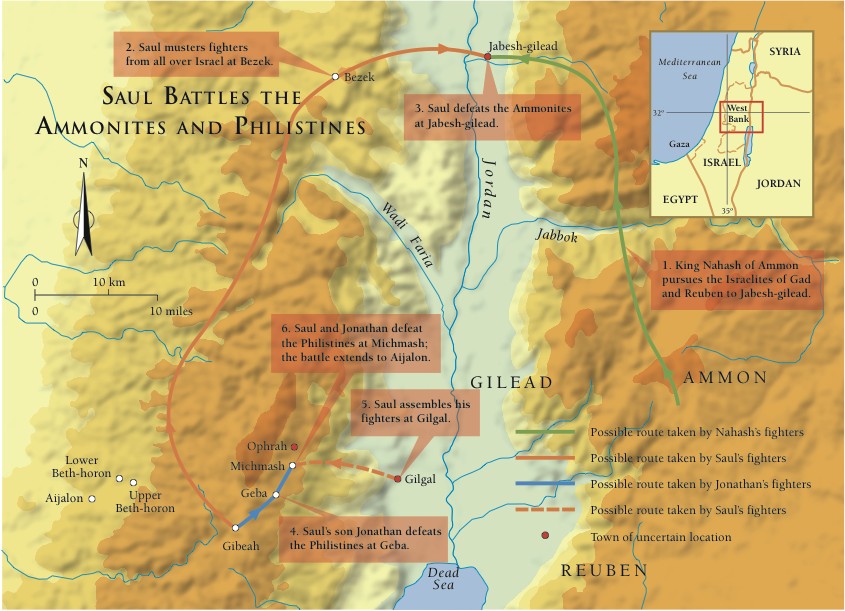 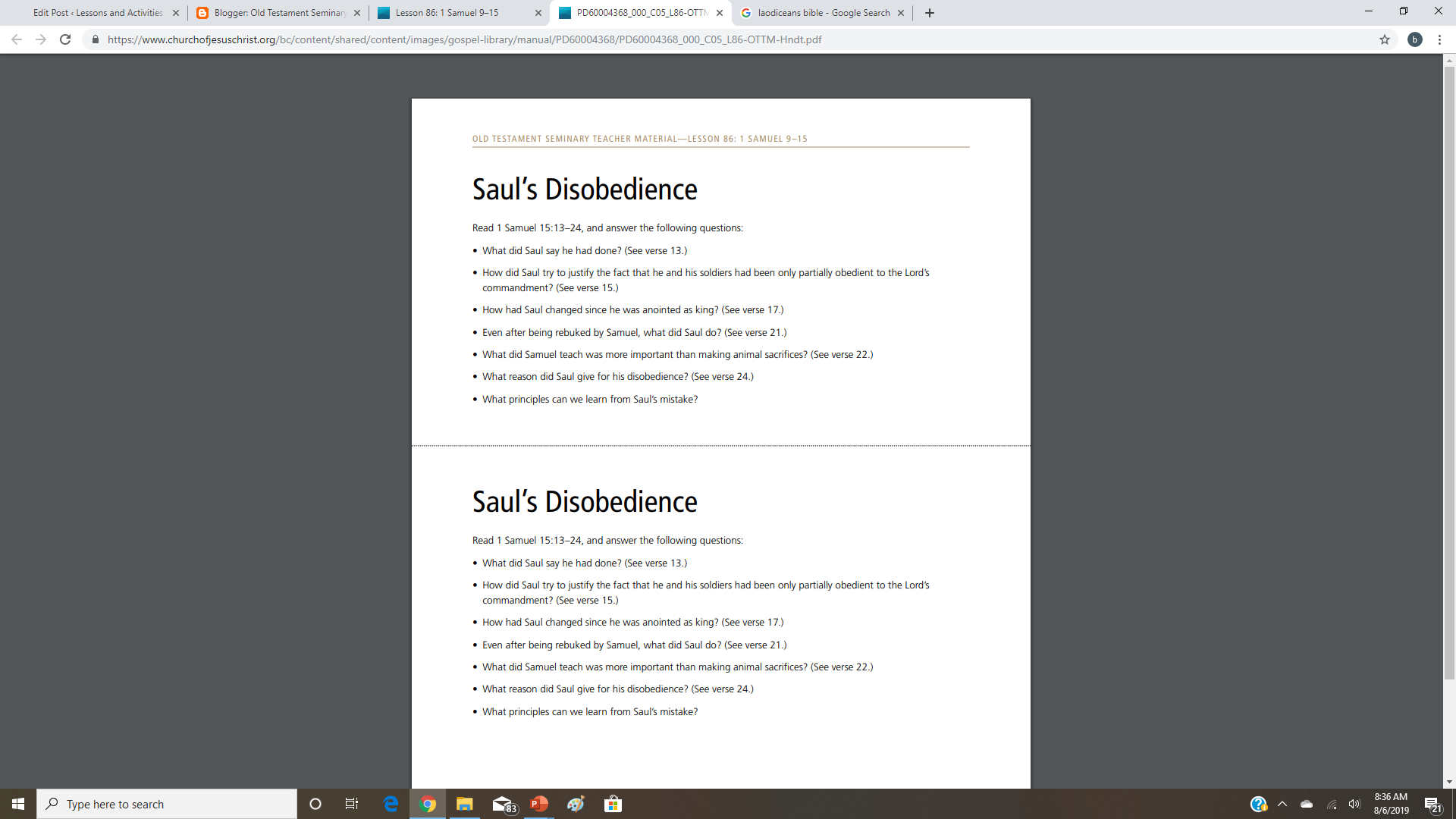 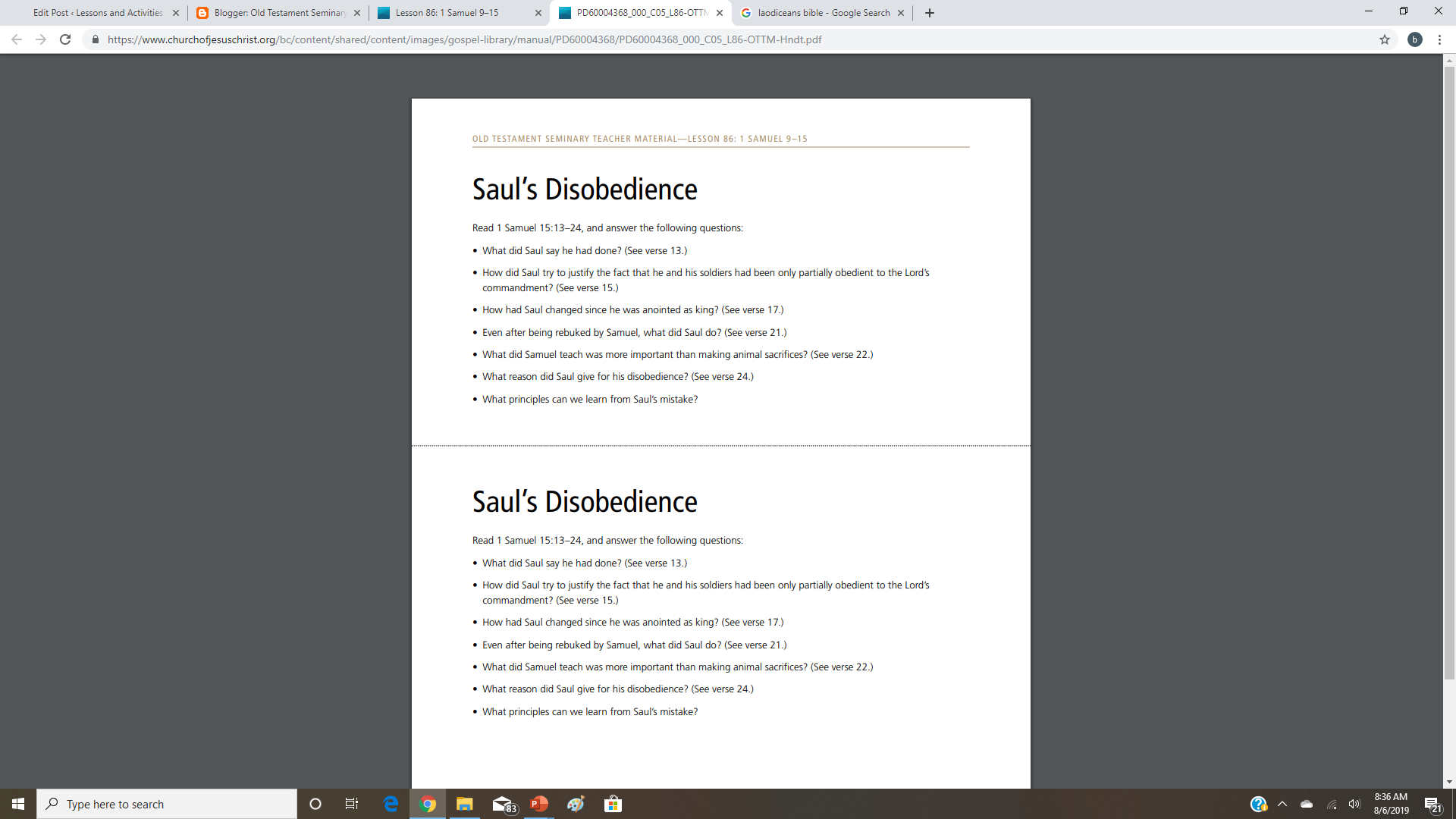